“A realidade e perspectivas dos países de língua oficial portuguesa no contexto da Bonn Call for Action”Mecanismos de Regulação e de Controle Sanitário  BrasilLisboa, 10 a 12 de Setembro de 2015
Maria Angela da Paz
Gerência Geral de Tecnologia em Serviços de Saúde - 
GGTES / ANVISA
Estrutura Governamental de Controle das Radiações Médicas
Ministério da Saúde: Agência Nacional de Vigilância Sanitária - Anvisa


 Ministério da Ciência e Tecnologia: Comissão Nacional de Energia Nuclear - CNEN
Estrutura Governamental de Controle das Radiações Médicas
SNVS
Governo Federal
Coordena e apoia as ações
Estados
Coordena o sistema estadual e executa ações
Coordena o sistema municipal e executa a maior parte das ações
Munícipios
Estrutura Governamental de Controle das Radiações Médicas
Agência Nacional de Vigilância Sanitária – Anvisa – Federal

 Vigilâncias Sanitárias Estaduais – 26 Estados  e 1 Distrito Federal

 Vigilâncias Sanitárias Municipais – 5.561 munícipios 
                          (http://www.ibge.gov.br)
Estrutura Governamental de Controle das Radiações Médicas
845 Serviços de Medicina Nuclear 
                    (http://cnes.datasus.gov.br)

33.888 Serviços de Diagnóstico por Imagem 
                     (http://cnes.datasus.gov.br)

225 Serviços de Radioterapia 
                     (http://cnen.gov.br)
Risco
Qualidade
Modelo
“Em Serviços de Saúde, qualidade e risco não podem ser separados”
Etapas de elaboração de norma
Identificação do tema
Definição de participantes 
Formalização de Grupo de Trabalho
Proposta de norma
Consulta Pública 
Análise da sugestões e alteração da proposta de norma
Resolução de Diretoria Colegiada
Normas de Interesse
Resolução nº. 38, 04 de junho de 2008 – Dispõe sobre a instalação e operação dos Serviços de Medicina Nuclear “in vivo”;

Resolução nº. 20, 02 de fevereiro de 2006 – Estabelece o Regulamento Técnico para funcionamento dos Serviços de Radioterapia , visando a defesa da saúde dos pacientes, dos profissionais envolvidos e do público em geral;
Normas de Interesse
Portaria nº. 453, 01 de junho de 1998 – Aprova o Regulamento Técnico que estabelece as diretrizes básicas de proteção radiológica em radiodiagnóstico médico e odontológico, dispõe sobre o uso dos raios-x diagnósticos em todo território nacional
Portaria nº. 453, 01 de junho de 1998
Em processo de revisão

Estabelecido novo modelo regulatório:

Regulamento Técnico menos prescritivo estabelecendo parâmetros obrigatórios com foco no controle de qualidade e na segurança
Portaria nº. 453, 01 de junho de 1998(Revisada)
Dividida em duas norma básicas: 

Requisitos para funcionamento dos serviços de Diagnóstico por Imagem

Requisitos para funcionamento dos Serviços que utilizam radiação ionizante
Portaria nº. 453, 01 de junho de 1998(Revisada)
Complementada por manuais técnicos específicos por tecnologias

Tradução do “Basic Safety Standarts” para o português – em processo de revisão (Não obrigatório)
Agência Nacional de Vigilância Sanitária 
Anvisa 
www.anvisa.gov.br 

Gerência-Geral de Tecnologia em Serviços de Saúde 
GGTES
ggtes@anvisa.gov.br 
+55 61 3462- 4014
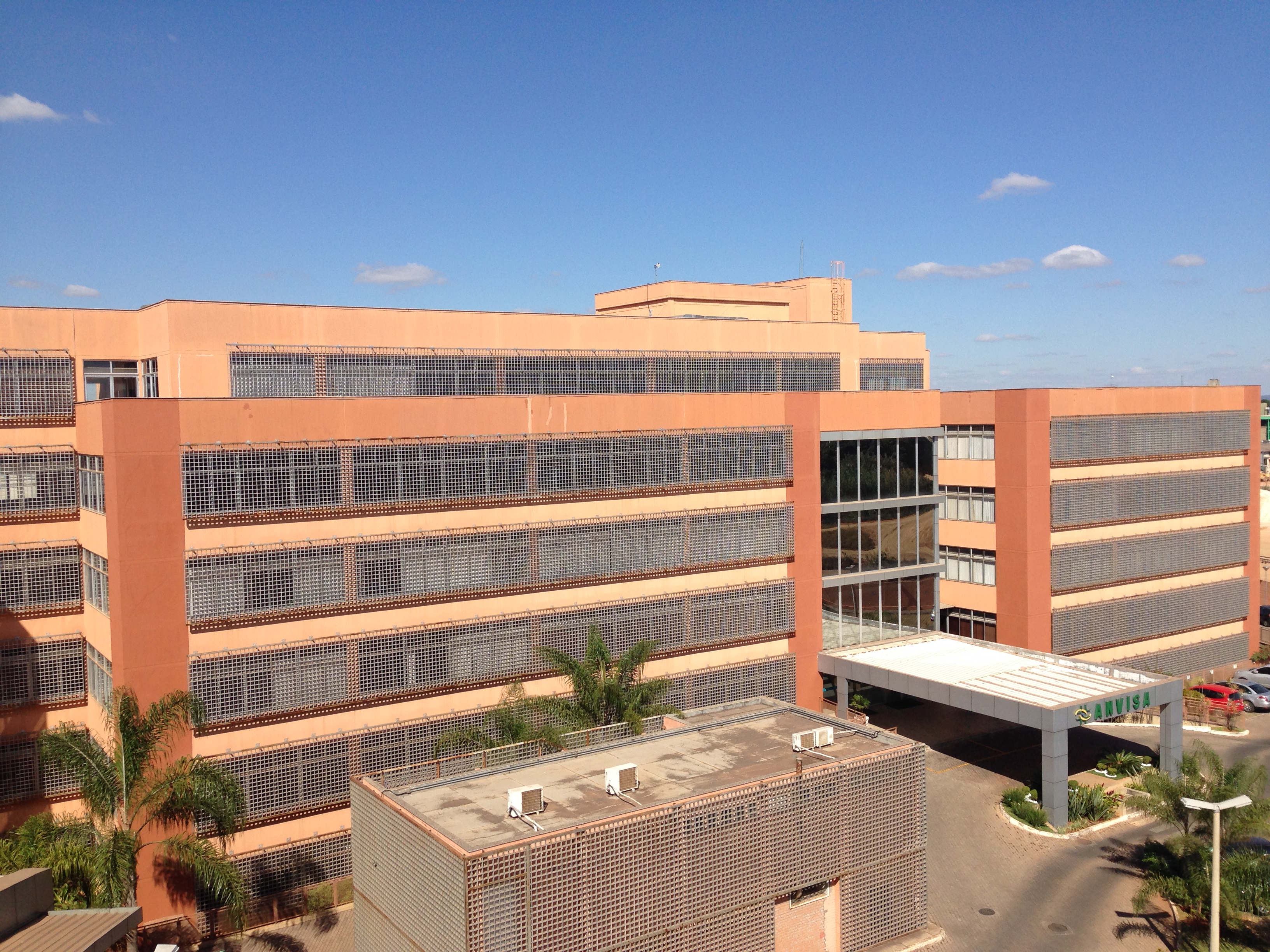